Special Issue of the IEEE TGRS on “Inter-Calibration of Satellite Instruments”:
Special Issue of the IEEE TGRS on “Inter-Calibration of Satellite Instruments”:
Sensitivity of BRDF model in RTM DCC calculation
Contents
DCC(RTM) reflectance sensitivity test 
With different BRDF (Baum and MIE)
With different SRF (COMS and AHI)
DCC(RTM) Calculation
Model
Observation
Simulation accuracy (COT = 200, Re = 20 μm)   < 5% uncertainty 
*applying MODIS visible sensor(Sohn et al, 2009)
RTM(SBDART)
 Ocean BRDF
 Tropical profile
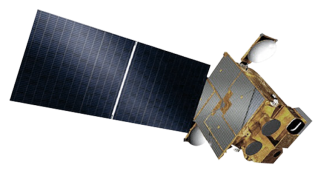 RTM Inputs
 Surface – Ocean BRDF 
 Atmosphere – Tropical profile
 Cloud properties
    - COT = 200, particle size (re) = 20 μm
 Baum scattering model
With different BRDF (Baum and MIE)
Thresholds of DCCs
(1) Cold cloud condition to select clouds overshooting tropopause layer
    - TB10.8 ≤ 190K where TB10.8: Brightness Temp. at 10.8-µm band
(2) Homogeneity checks 
   - STD(TB10.8) ≤ 1K
   - STD(R0.6)/Mean(R0.6) ≤ 0.03 where R0.6: Visible reflectance
COMS 0.675-μm Reflectance
COMS 10.8-μm Brightness Temperature
MODIS data
MOD021KM
MODIS Products
Sohn, B-J., Seung-Hee Ham, Ping Yang, 2009: Possibility of the Visible-Channel Calibration Using Deep Convective Clouds Overshooting the TTL. J. Appl. Meteor. Climatol., 48, 2271~2283.
Sensitivity of reflectivity(BRF)
Albedo and BRF increase rapidly with the increase of COT ~30
The further increase in COT, BUT the slope decreases.
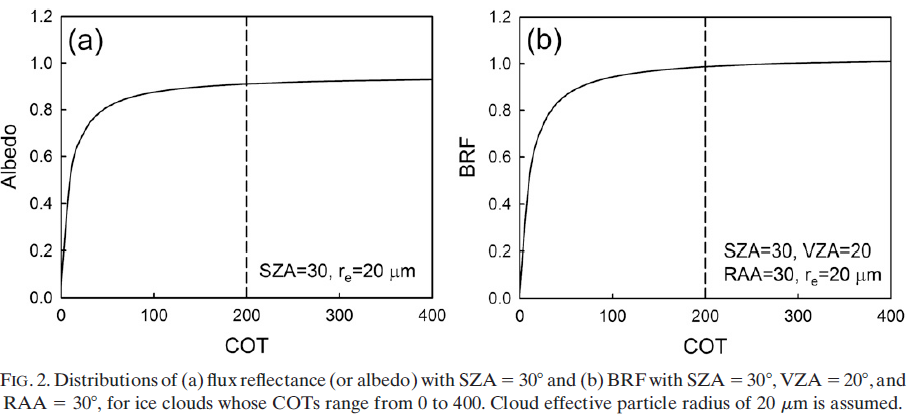 Sohn, B-J., Seung-Hee Ham, Ping Yang, 2009: Possibility of the Visible Channel Calibration Using Deep Convective Clouds Overshooting the TTL.
 J. Appl. Meteor. Climatol., 48, 2271-2283.
Sensitivity of reflectivity in COT
BRF increase with the increase of VZA
The maximum difference of BRFs up to 0.05 (COT from 100 to 200)
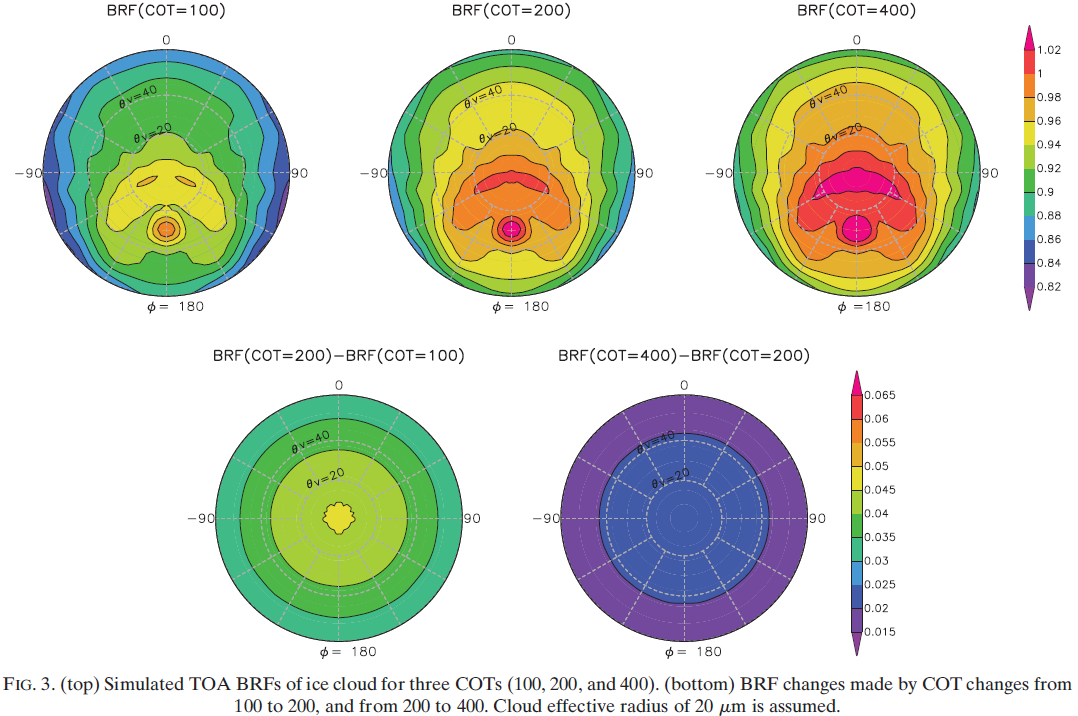 BRF : Bidirectional Reflectance Function
(Sohn et al., 2009)
[Speaker Notes: 반사도는 VZA가 증가함에 따라 감소함.

COT 100에서 VZA의 변화(0~60도)에 따라 BRF는 0.82~1까지 변화함.]
RTM 민감도 테스트 결과 그림 3, 4
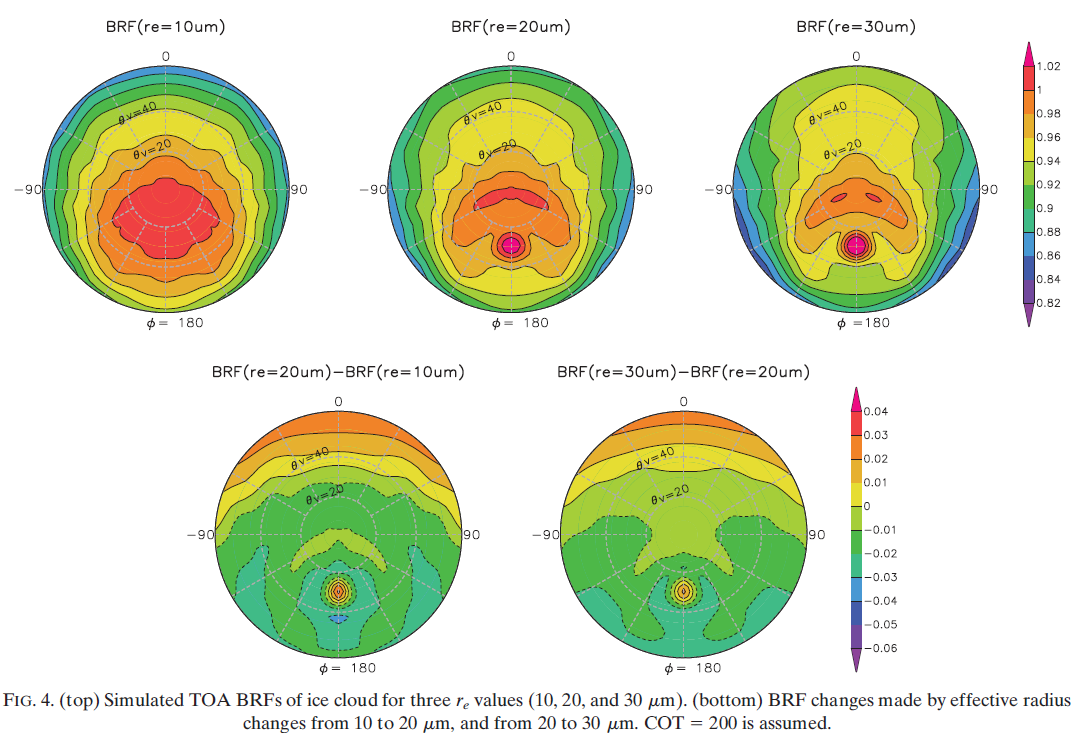 (Sohn et al., 2009)
Baum BRDF  vs  MIE BRDF
Baum BRDF
MIE BRDF
BRDF comparison (Baum vs MIE)
Baum BRDF
COT(200), Re(20), SZA(30)
MIE BRDF
COT(200), Re(20), SZA(30)
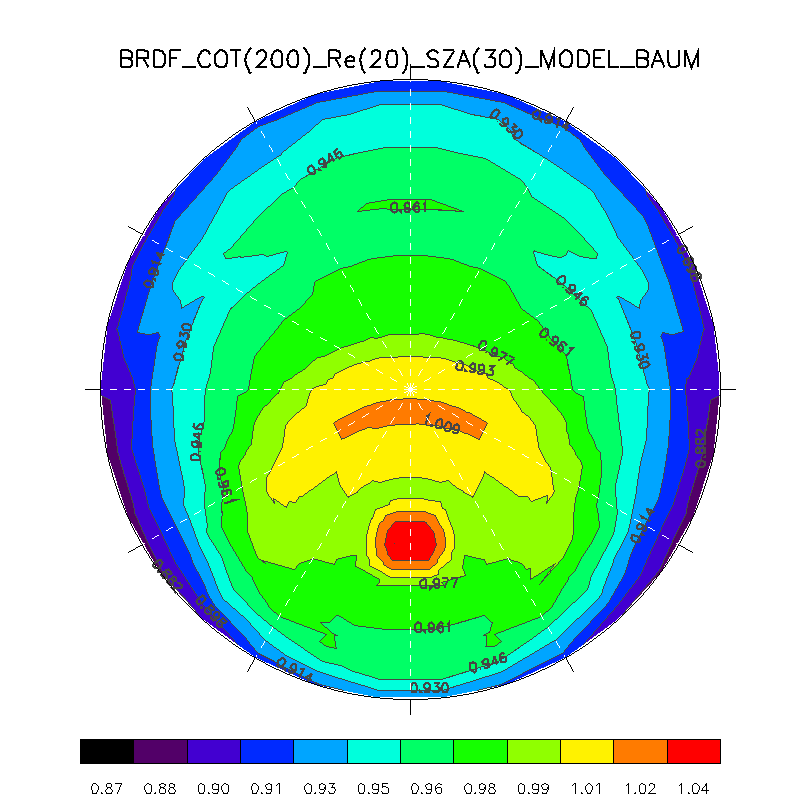 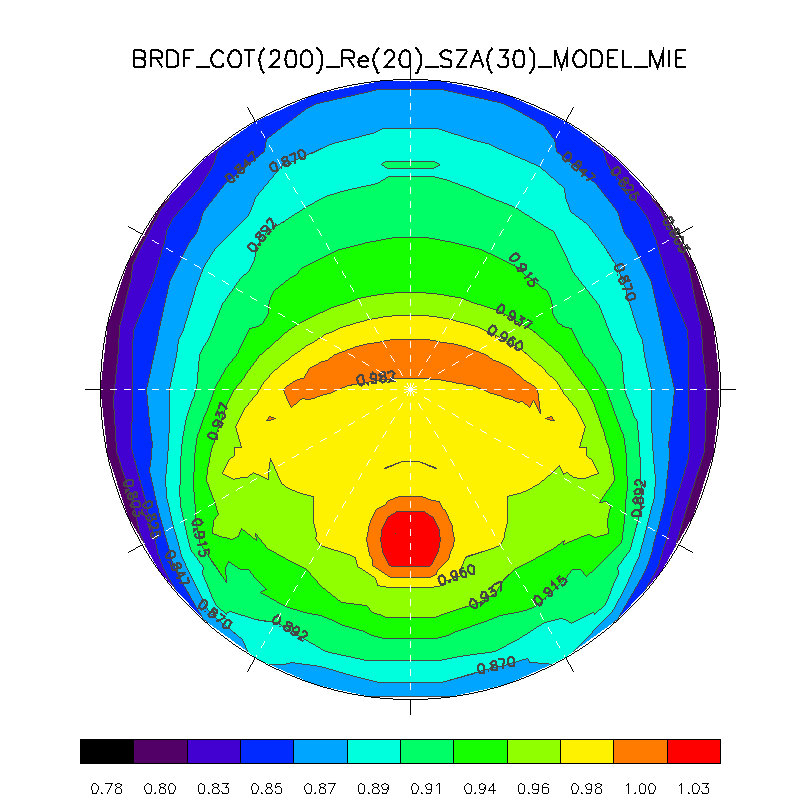 Mean = 0.967
Mean = 0.931
Radiance comparison (Baum vs MIE)
Baum BRDF
MIE BRDF
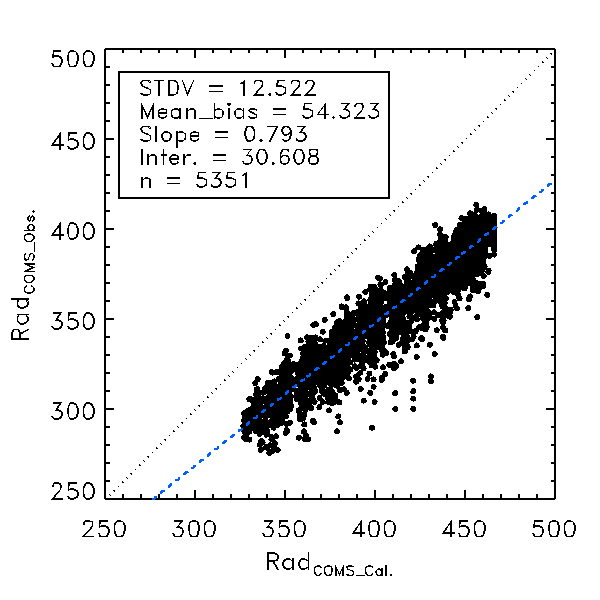 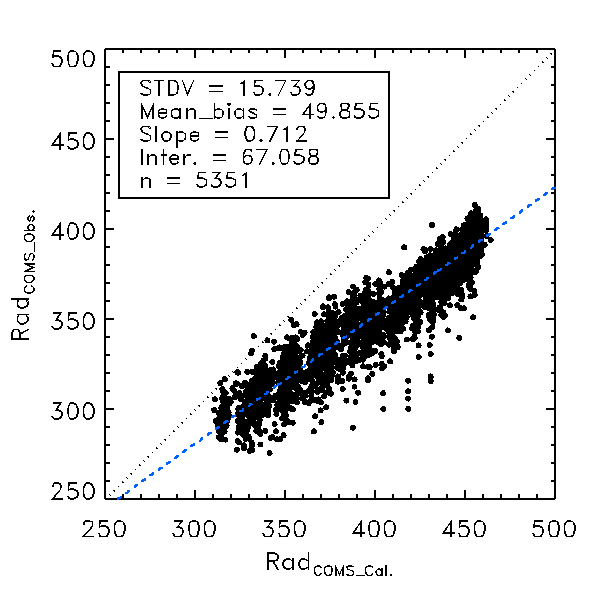 2016.08
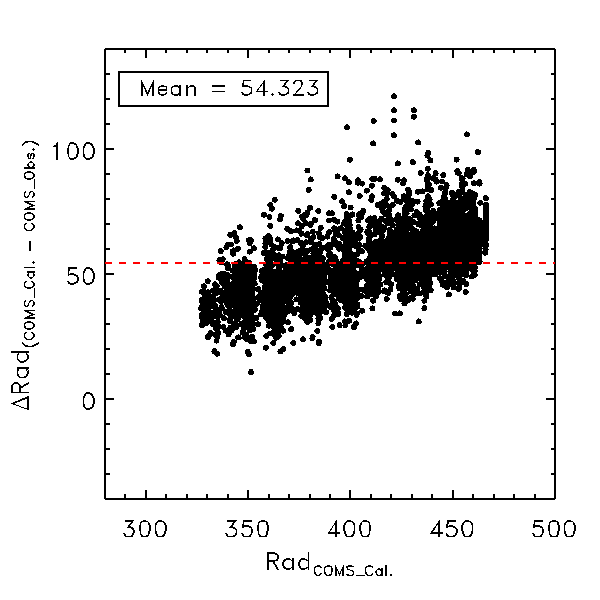 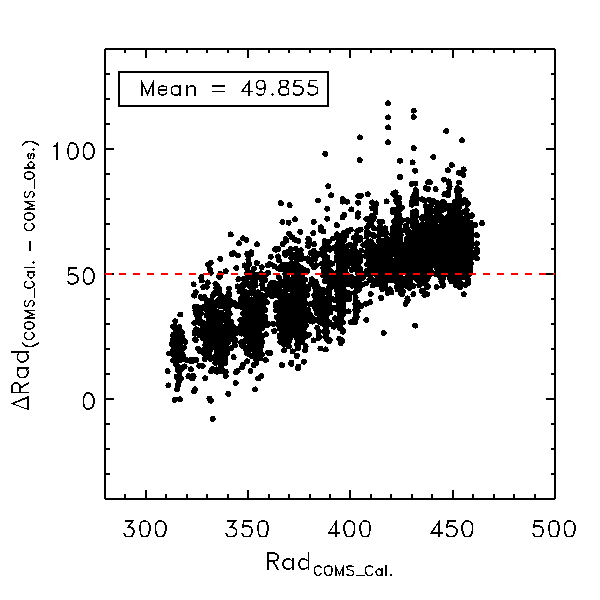 Reflectance comparison (Baum vs MIE)
Baum BRDF
MIE BRDF
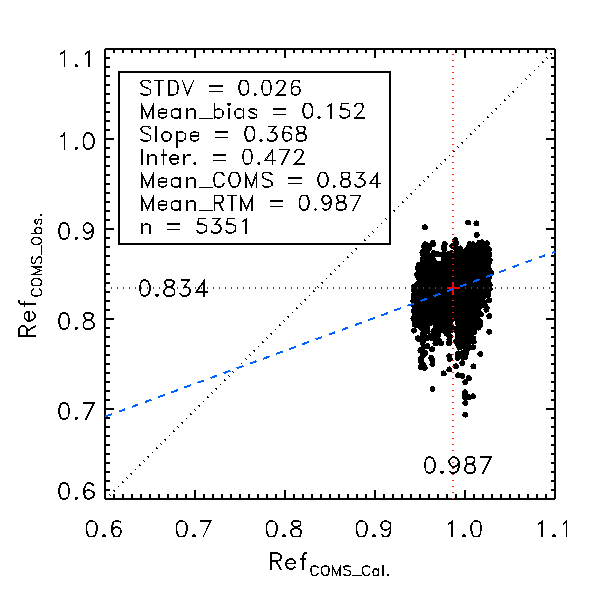 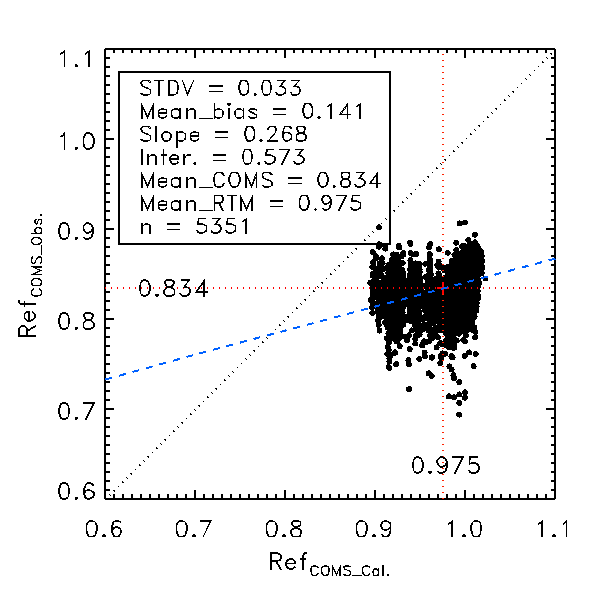 2016.08
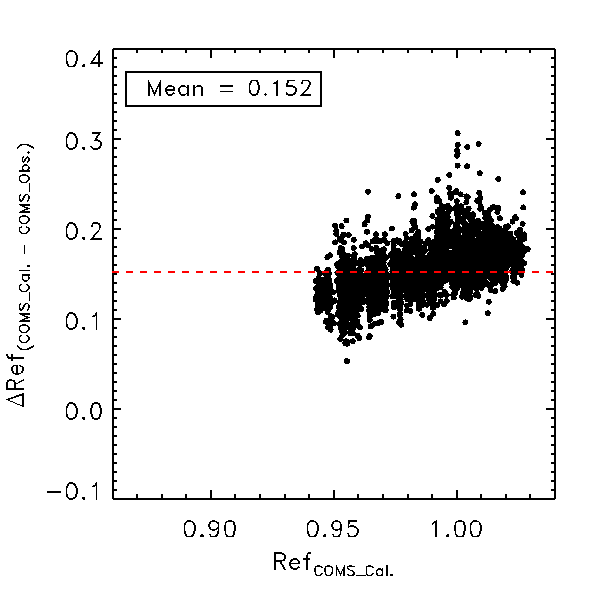 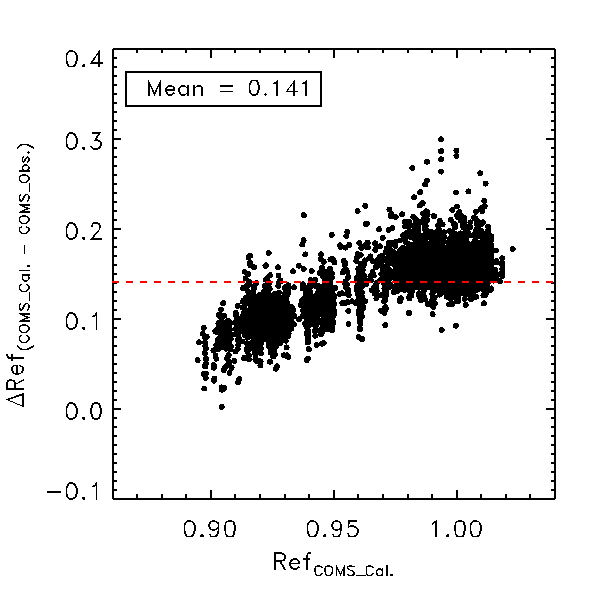 BRDF comp (Baum vs MIE)
2016.08
DCC calibration results
BRDF sensitivity (Three SRFs)
3 types of RTM SRF with BRDF model (Baum)
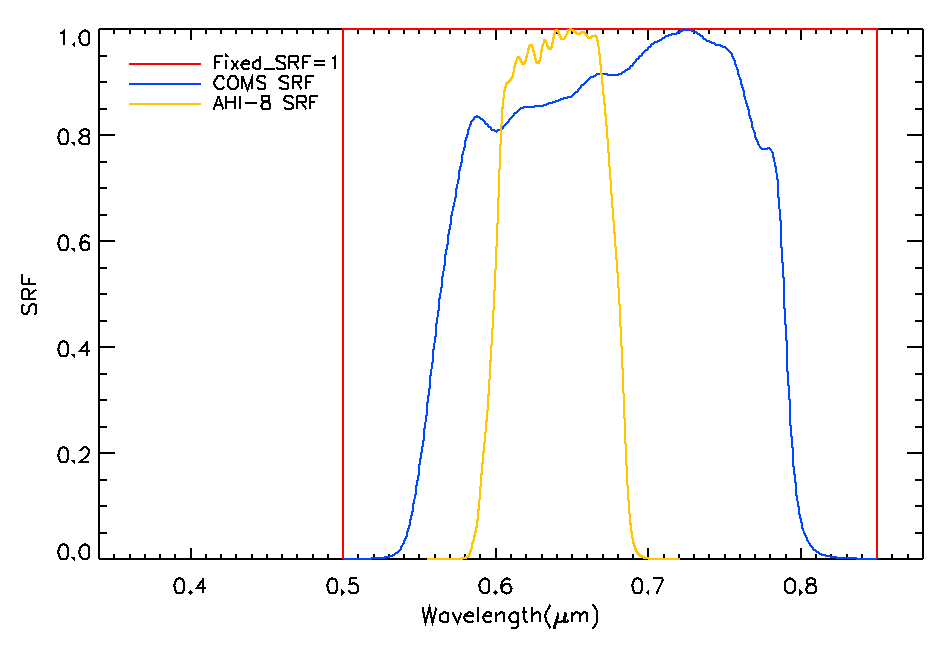 SRF : Spectral Response Function
BRDF comparison (COMS vs AHI SRF)
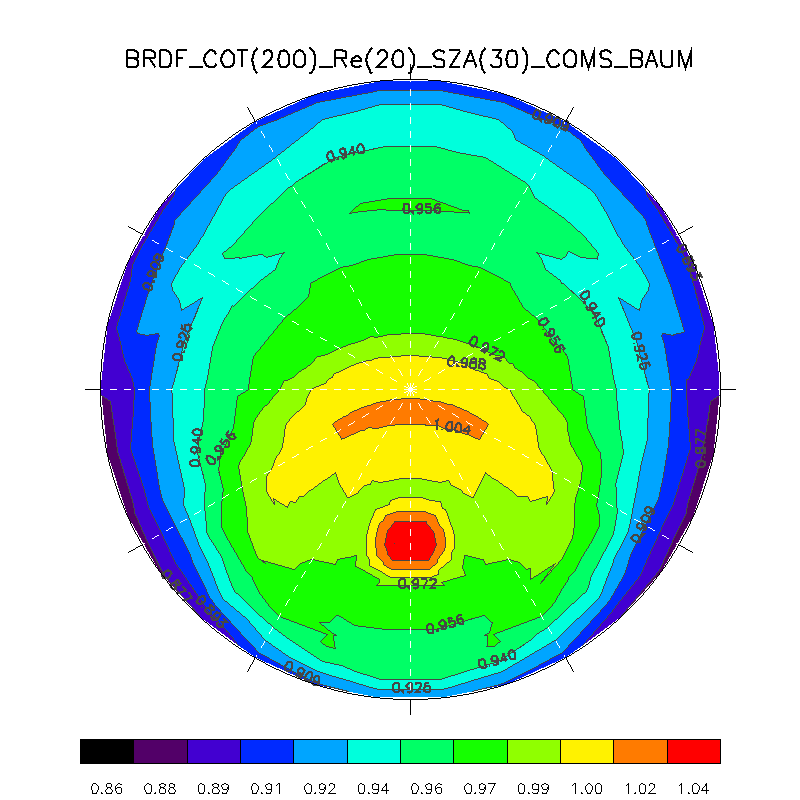 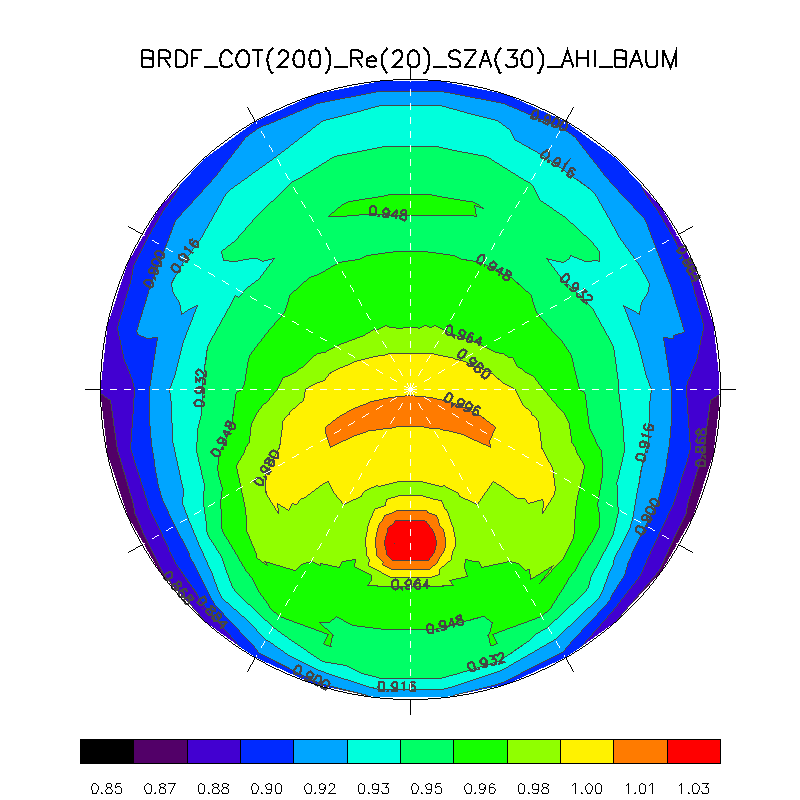 COMS BRDF
COT(200), Re(20), SZA(30)
AHI BRDF
COT(200), Re(20), SZA(30)
Mean = 0.967
Mean = 0.955
Radiance (AHI vs COMS SRF)
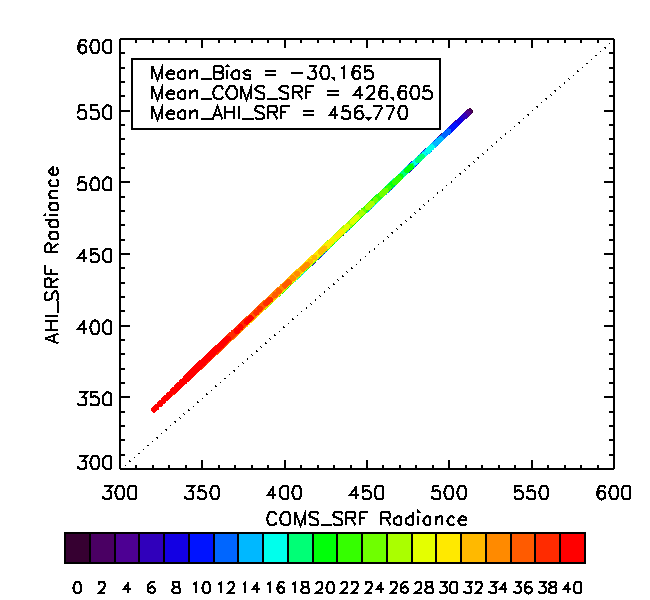 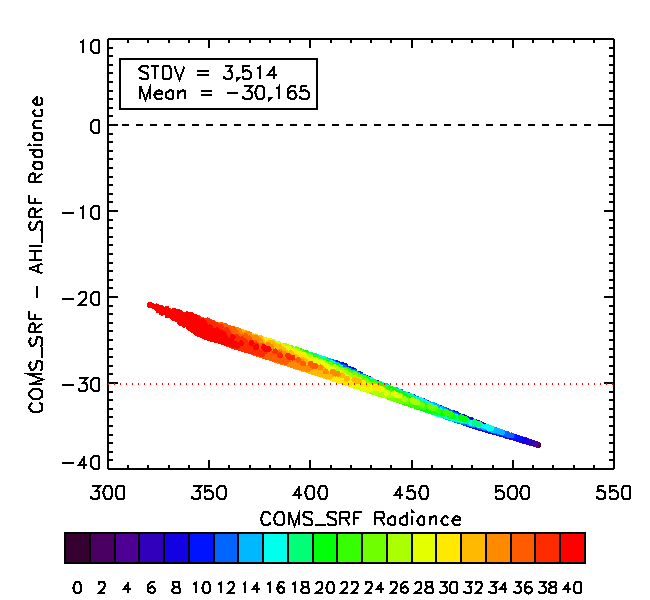 SZA
SZA
Reflectance (AHI vs COMS SRF)
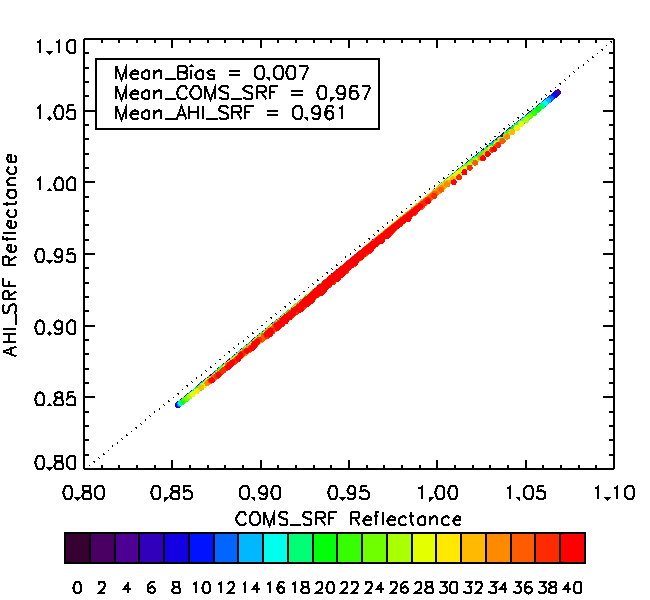 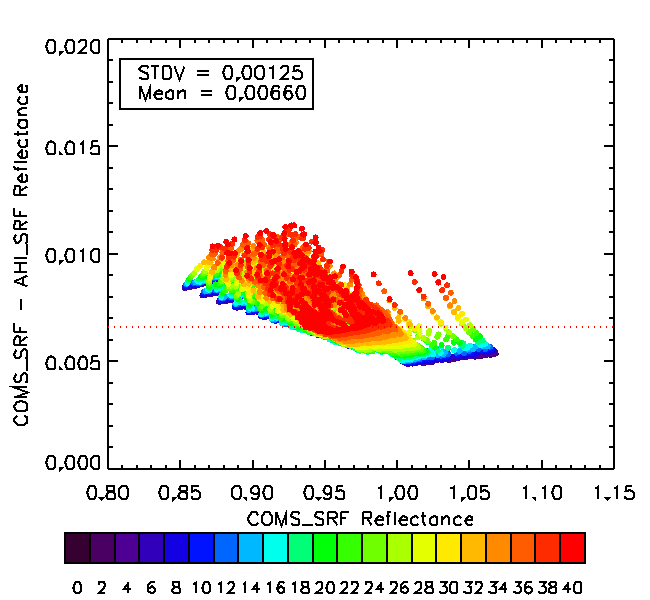 SZA
SZA
COMS VIS Degradation Trend
COMS VIS degradation trend during April 1, 2011 to December 31, 2016
Daily mean
Monthly mean
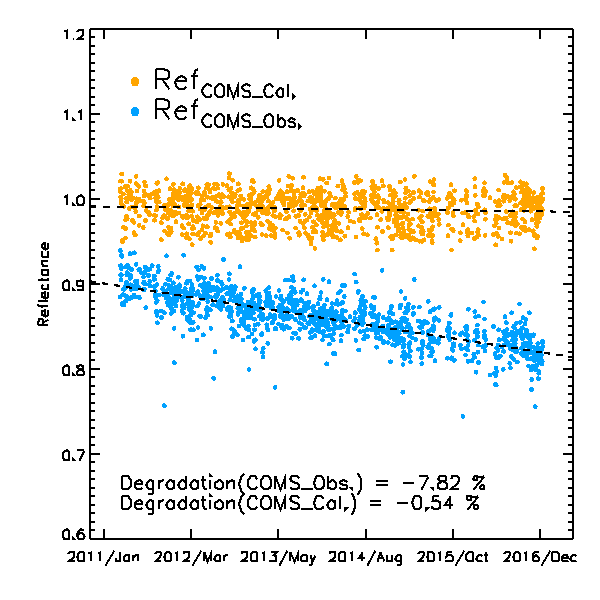 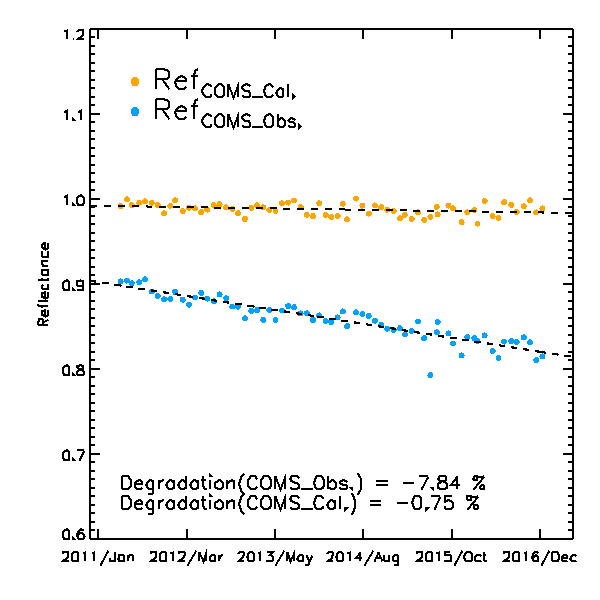 Thank you